Physicochemical properties
MPDD 14.3.2024
LIPOPHILICITY
LogP depends on:
Molecular volume
Dipolarity
Hydrogen bond acidity
Hydrogen bond basicity
LIPOPHILICITY
LogP depends on:
Molecular volume
-related to molecular weight and affects the overall size of the cavity that must be formed in the solvent
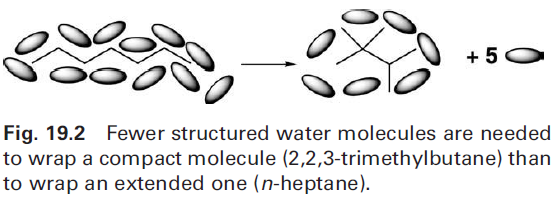 LIPOPHILICITY
LogP depends on:
Molecular volume
Dipolarity
-affects the polar alignment of the molecule with polar solvent (dipole-dipole interaction with molecules of water)
Hydrogen bond acidity
Hydrogen bond basicity
LIPOPHILICITY
LogP depends on:
Molecular volume
Dipolarity
Hydrogen bond acidity
-hydrogen bond donation – hydrogens with polar bonds (OH, NH2, NH)
Hydrogen bond basicity
-hydrogen bond acceptance (O, N, F atoms)
Both affects the hydrogen bonding rate with environment
LIPOPHILICITY
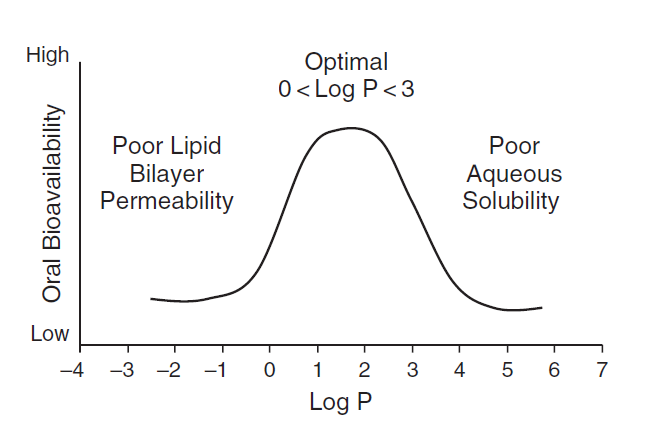 LIPOPHILICITY
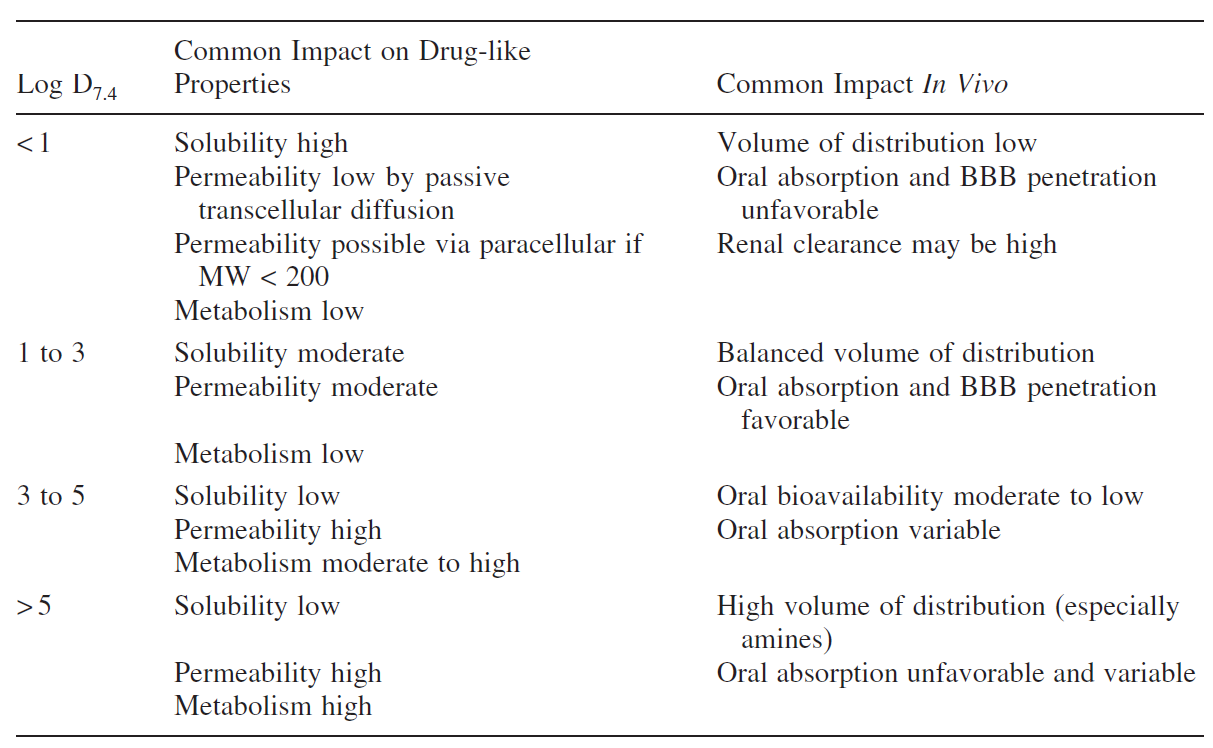 pKA
Most of drugs are ionizable
Most of drugs are basic
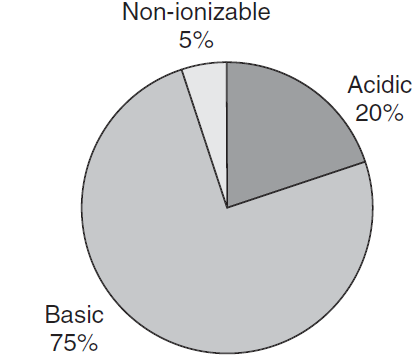 pKA
pKa determines the degree of ionization and affects both solubility and permeability, but in opposite way
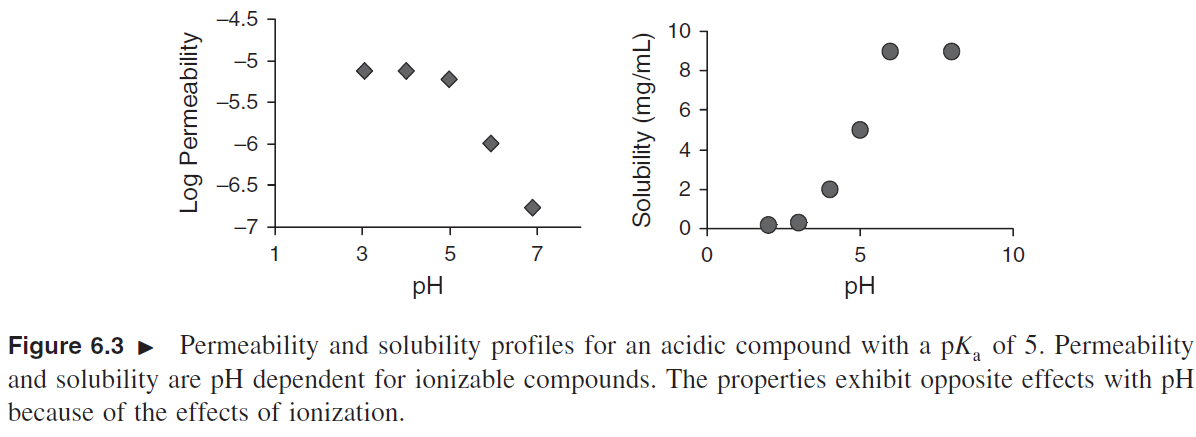 pKA
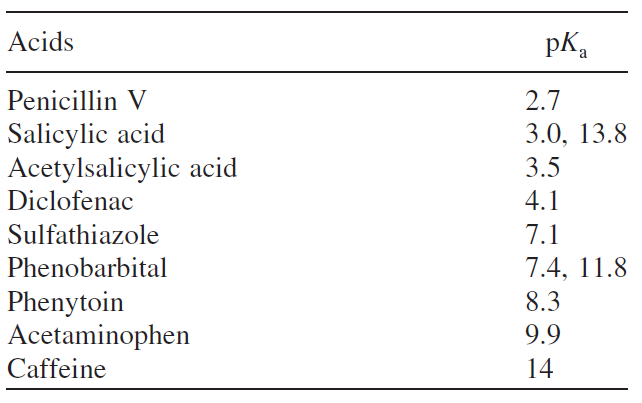 pKA
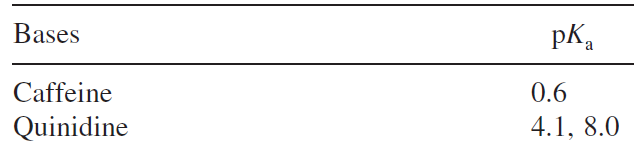 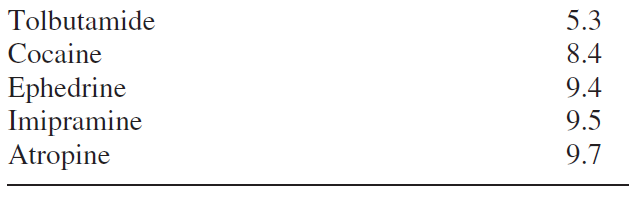 pKA
Effect of mesomeric effect on sulfonamide activity : 
most acidic compounds are most potent
almost linear dependence
pKA
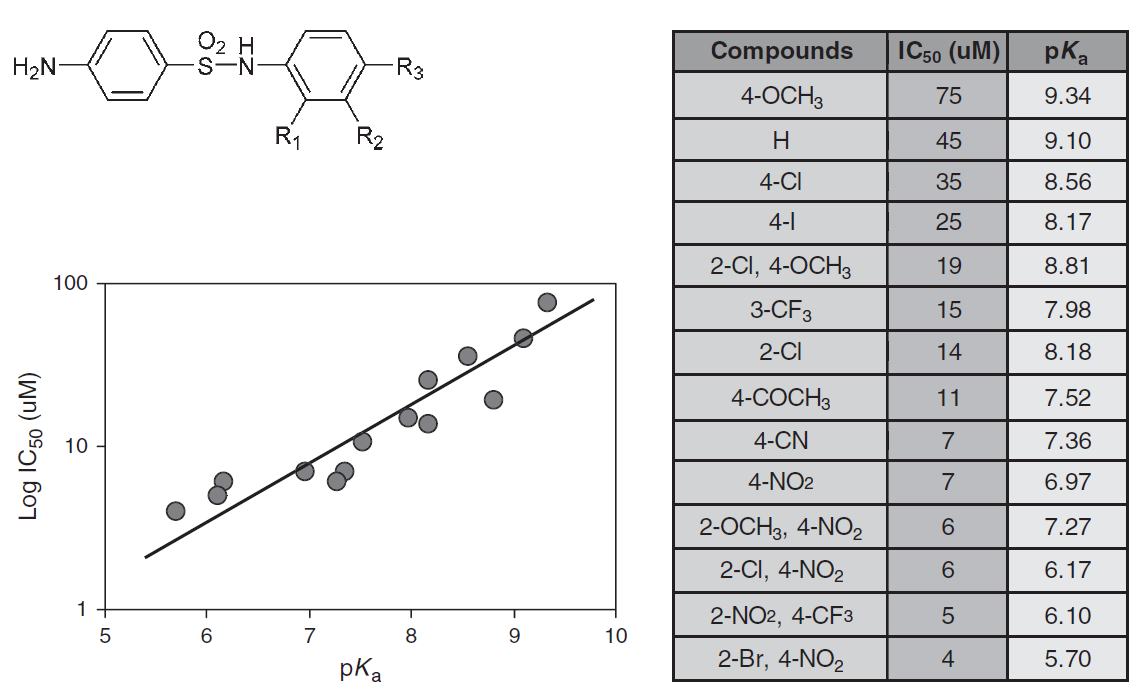 Effect of mesomeric effect on sulfonamide activity : most acidic are most potent
pKA
basic drugs permeates blood-brain barrier,
acidic do not so
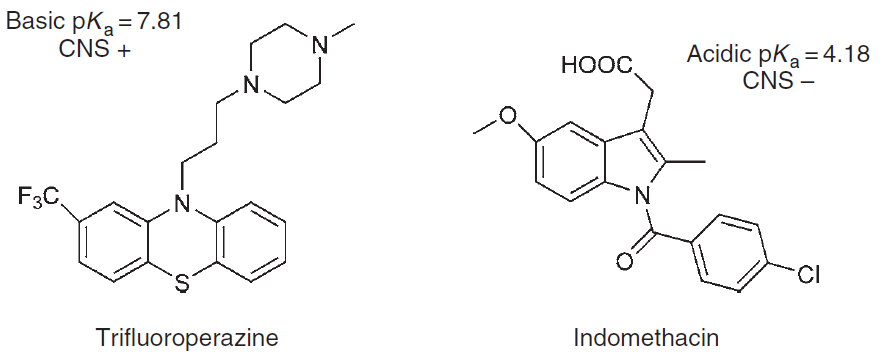 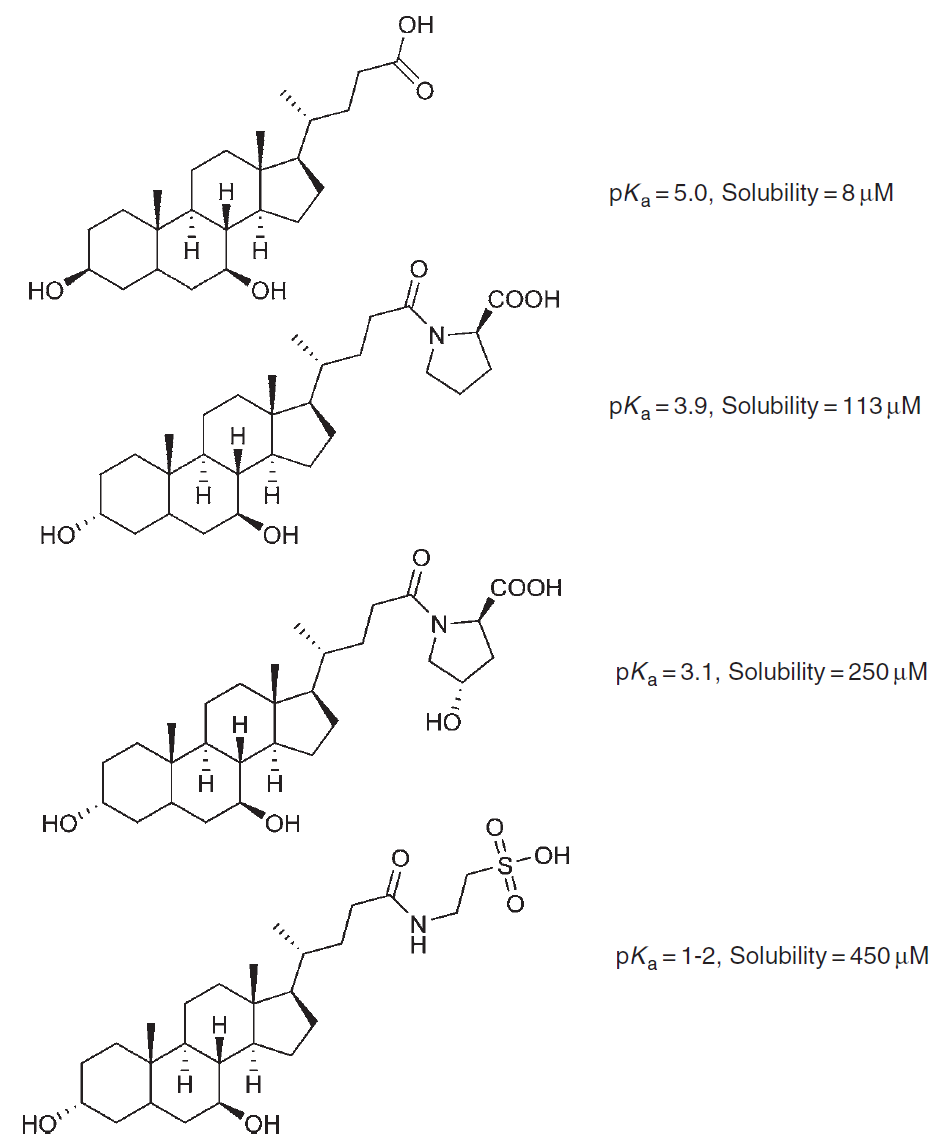 pKA
pKa effect on 
water solubility of
bile acids:
pKA
The strength of acid can be increased by electron withdrawing group on α carbon (halogen, carboxy, cyano, nitro...)

The strength of base can be decreased by adding conjugated double bond system close to nitrogen (nitrogen lone electron pair is delocalized)

Basicity of aniline can be increased by -OCH3
and decreased by -NO2 substitution
SOLUBILITY
Solubility is a determinant of intestinal absorption and oral bioavailability

Solubility is increased by adding ionizable groups or reducing logP and MW

Salt formation increase dissolution rate
SOLUBILITY
Problems of low-soluble compounds:






design problem:
-lipophilic groups are often added to enhance target binding
-most active compounds are often poor soluble
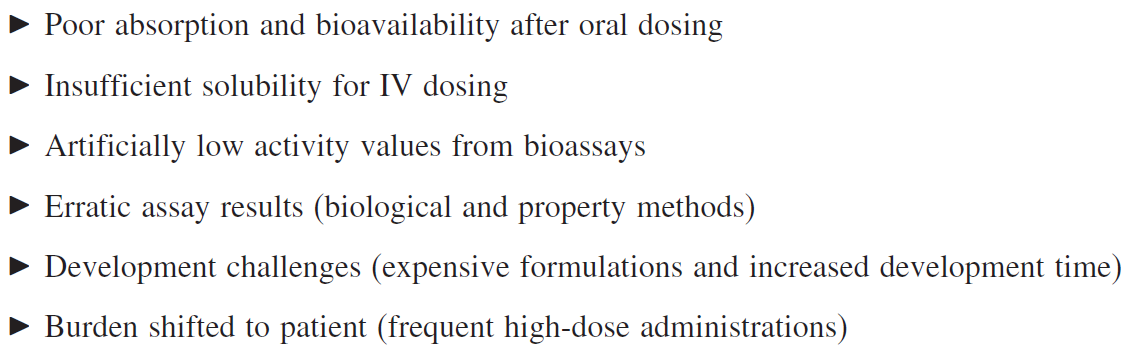 SOLUBILITY
Structural properties affecting solubility:
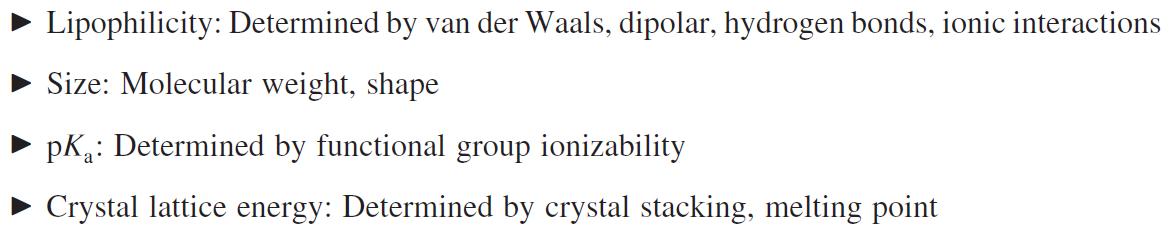 SOLUBILITY
Effect of solubility on oral bioavailability:
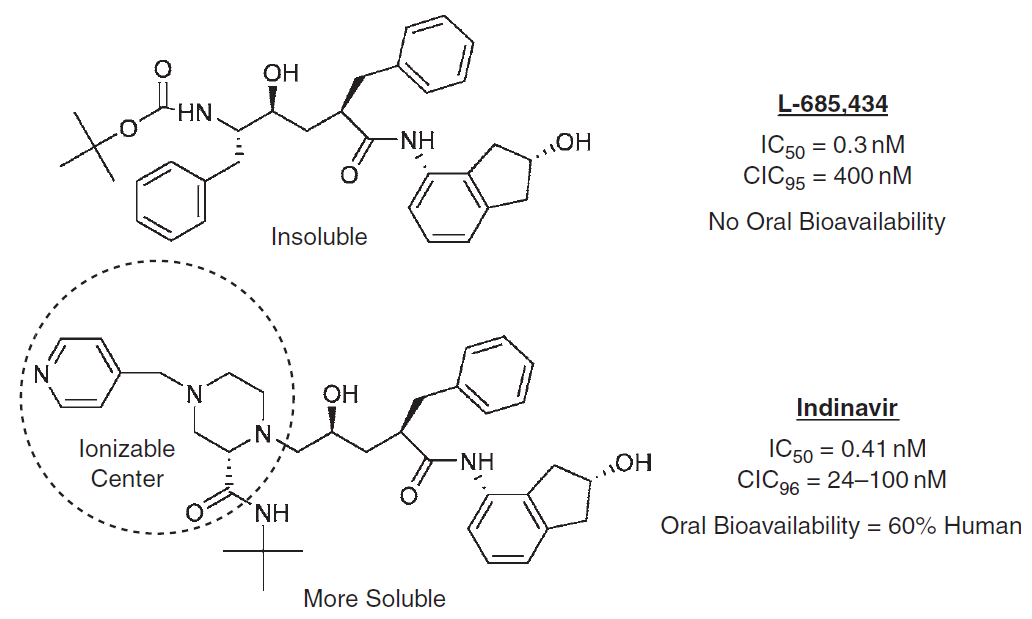 SOLUBILITY
Changing one property affect other properties:
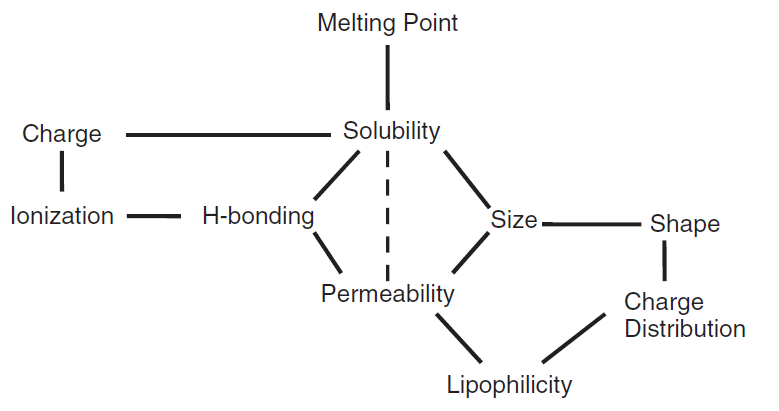 SOLUBILITY
Permeability tends to vary over a more narrow range than does solubility. 
The difference between a high-permeability and low-permeability compound can be 50-fold (0.001-0.05 min-1) 
The difference between a high-solubility and low-solubility compound can be million-fold 
(0.1 µg/mL-100mg/mL)
Therefore, if a structural modification improves solubility by 1000-fold while reduces permeability by 10-fold, there will be still 100-fold improvement of absorption
SOLUBILITY
Approaches to improve solubility 
– structure modification is the first choice
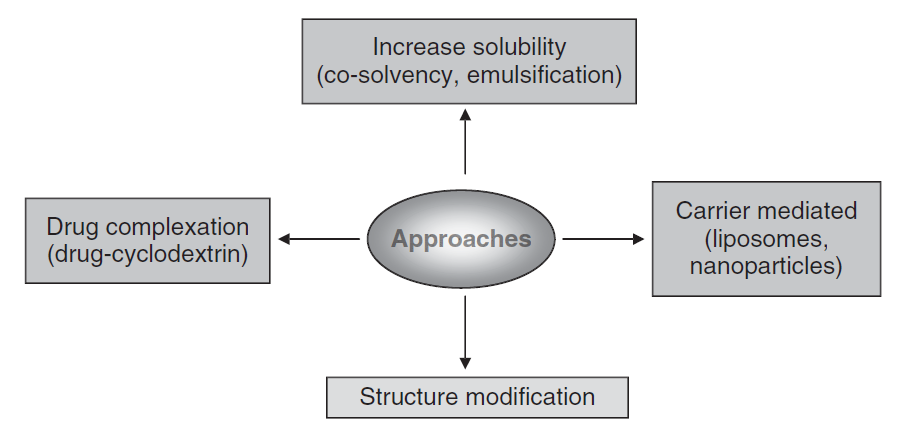 SOLUBILITY
Structure modification strategies for solubility improvement:
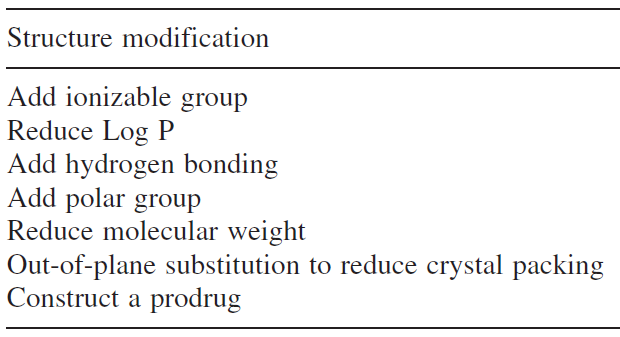 SOLUBILITY
Addition of ionizable groups
typically basic amine or carboxylic group is added
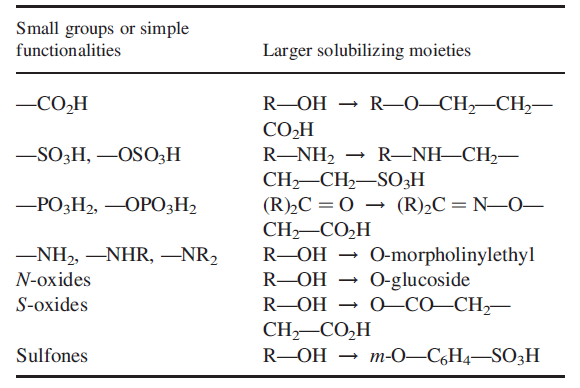 SOLUBILITY
Addition of ionizable groups
typically basic amine or carboxylic group is added
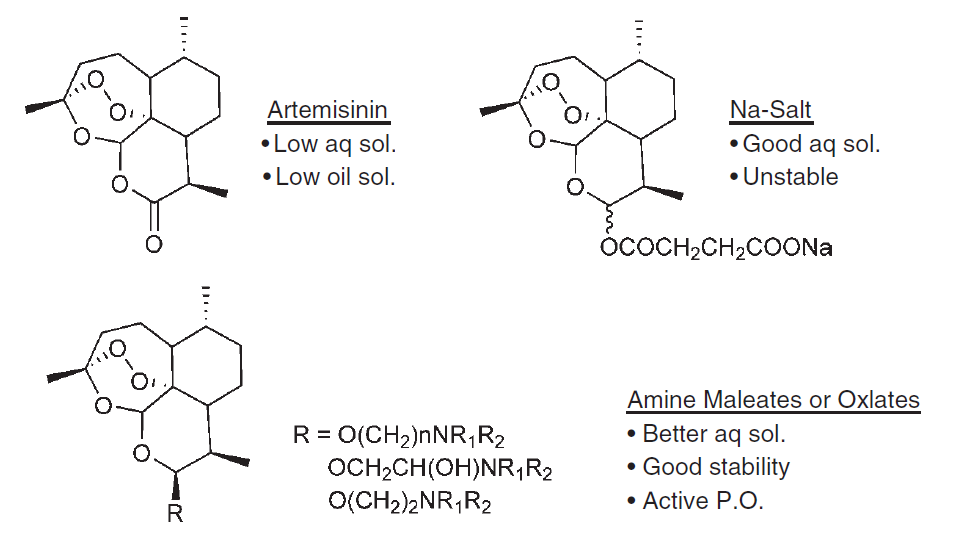 SOLUBILITY
Addition of ionizable groups
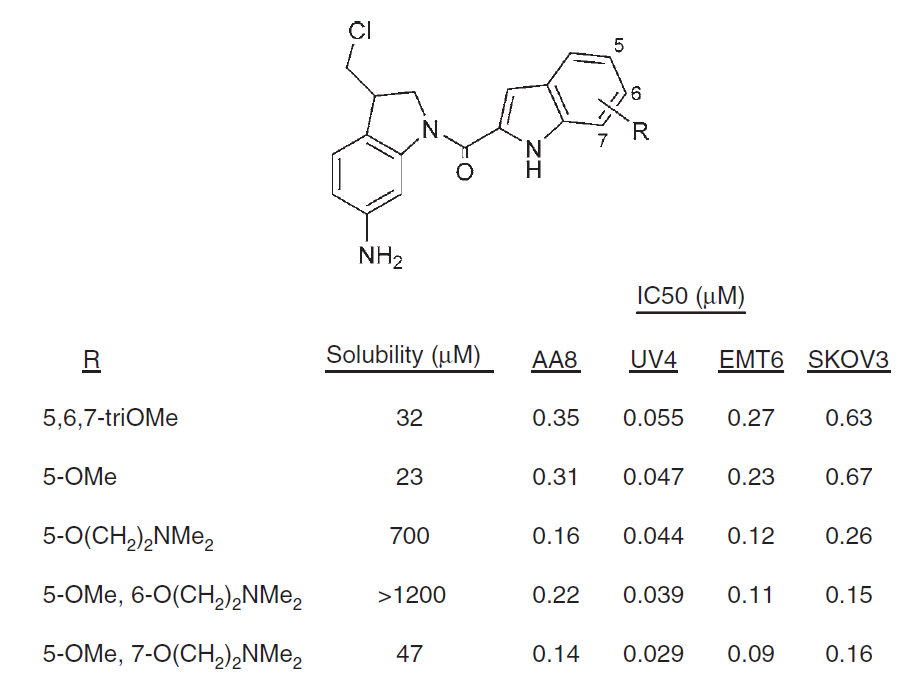 SOLUBILITY
Addition of ionizable groups
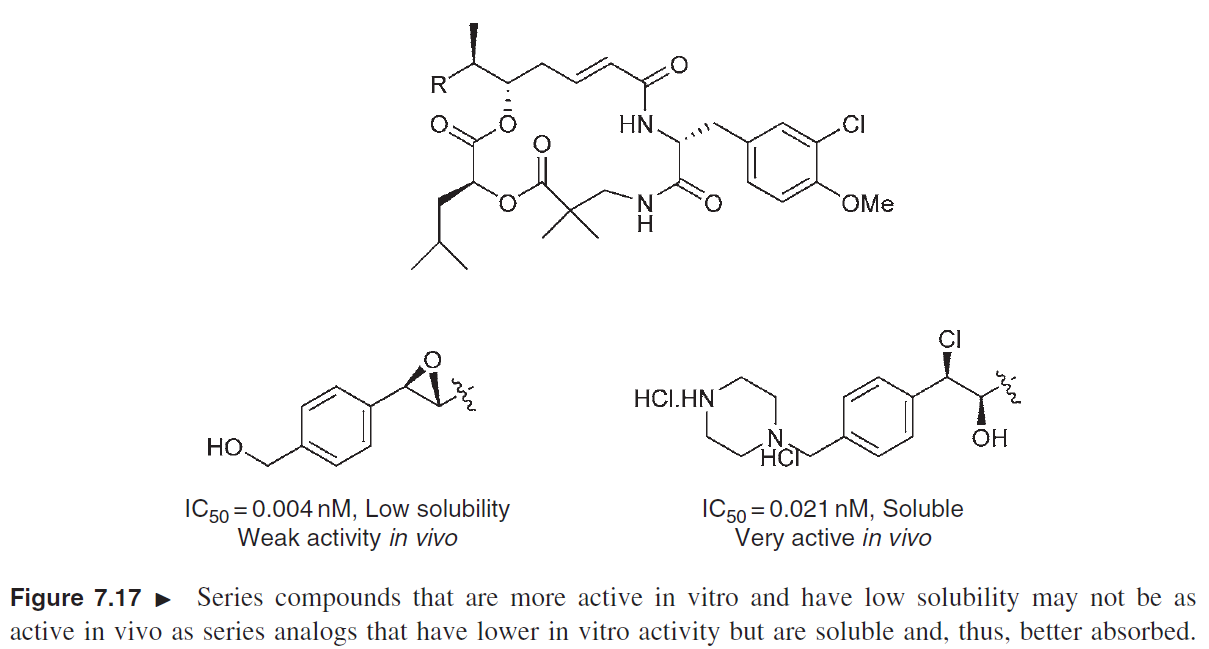 SOLUBILITY
Addition of ionizable groups - acids
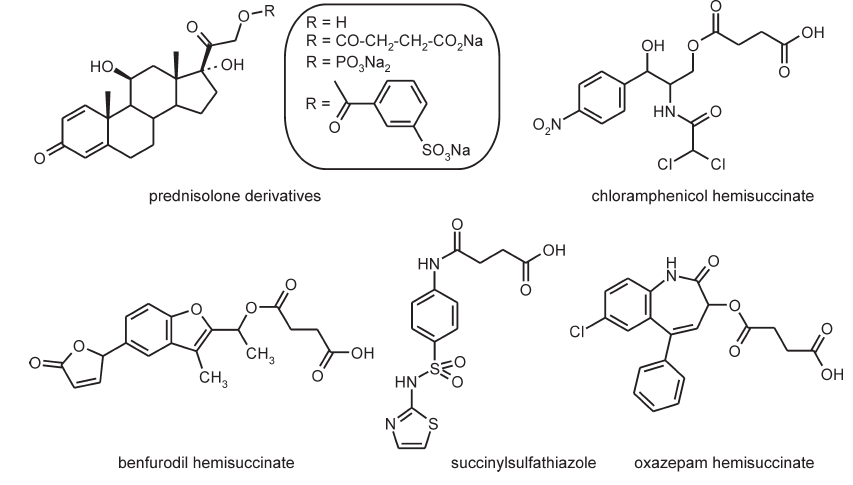 SOLUBILITY
Addition of ionizable groups - base
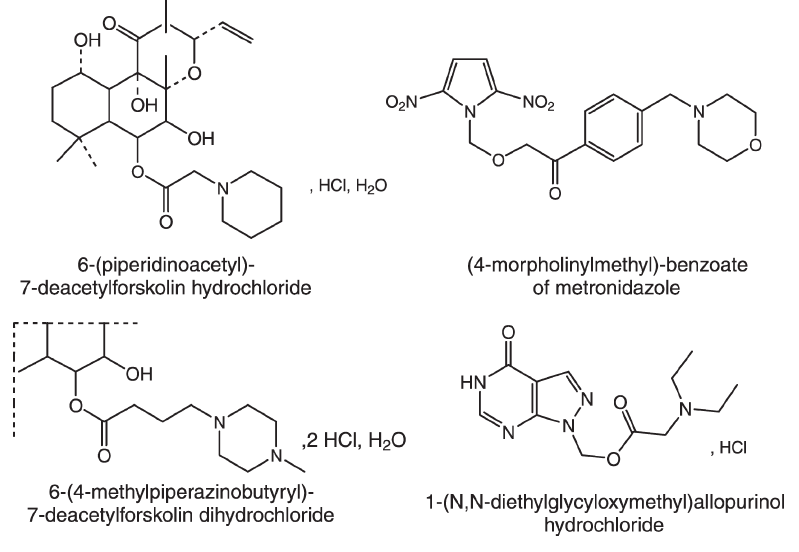 SOLUBILITY
Addition of ionizable groups - base
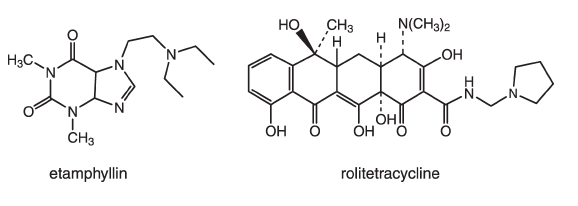 SOLUBILITY
The most active compound in vitro is not necessarily the most active in vivo

A successful drug candidate possesses balanced potency and suitable physical-chemical properties
SOLUBILITY
2. Reduction of logP
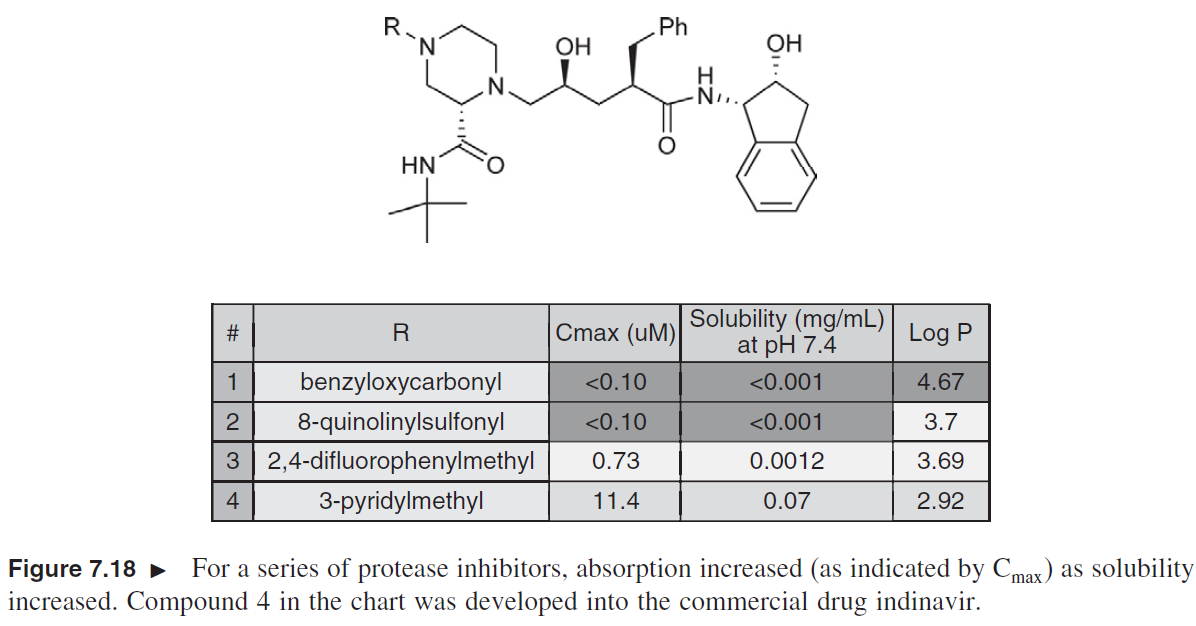 SOLUBILITY
3. Increasing hydrogen bonding properties
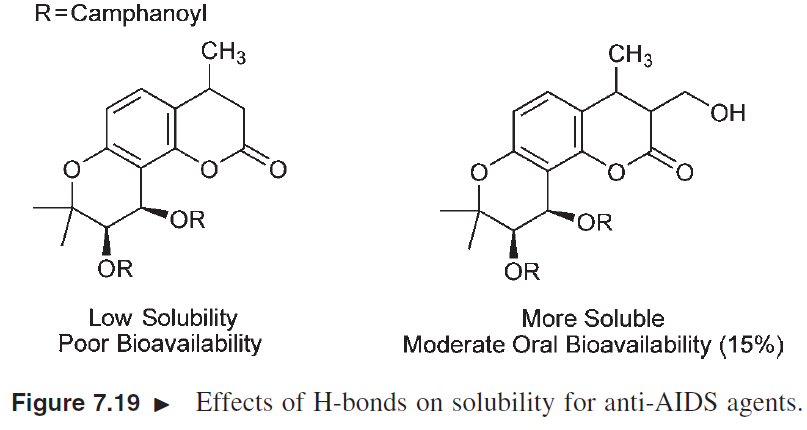 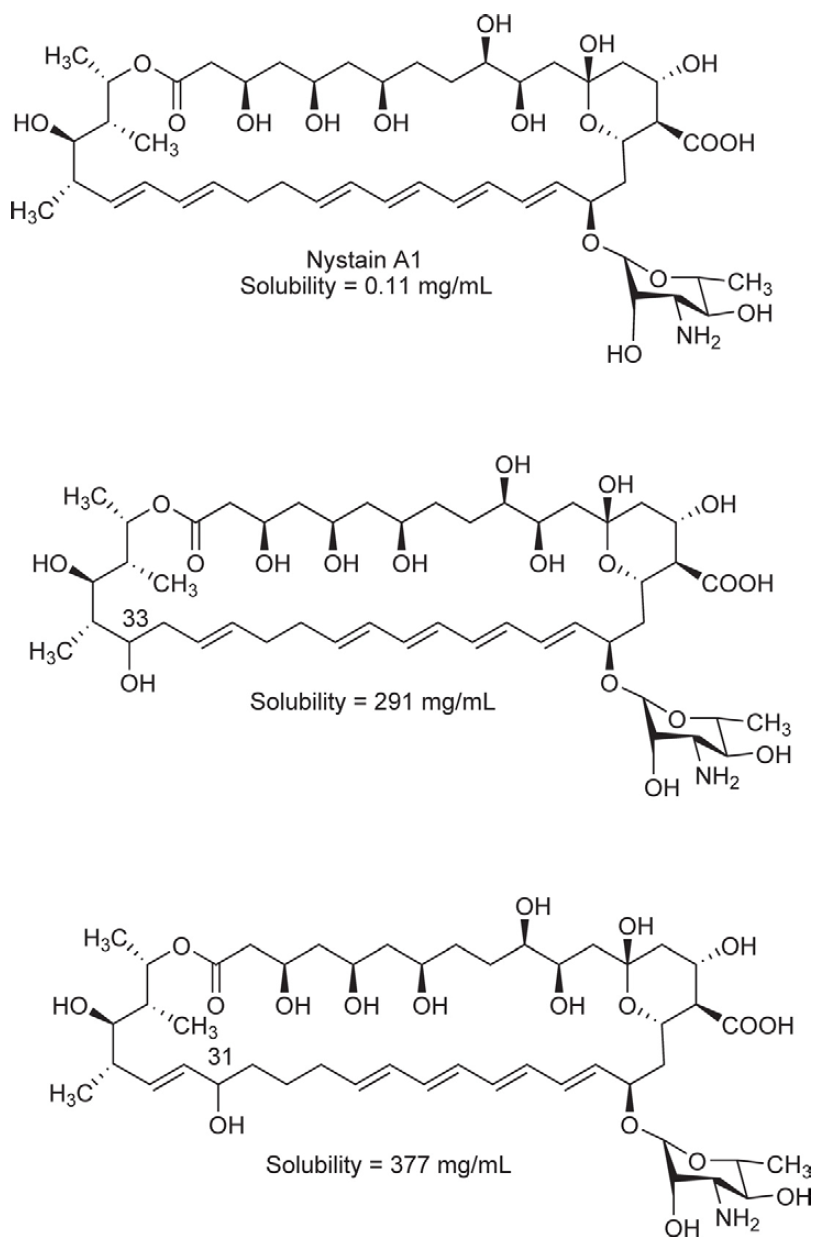 SOLUBILITY
3. Increasing hydrogen 
bonding properties
rapid increase 
of solubility due to
disruption of aggregate
formation
SOLUBILITY
4. Addition of polar group
ester or
carboxylic 
group
(epoxide
hydrolase
inhibitors)
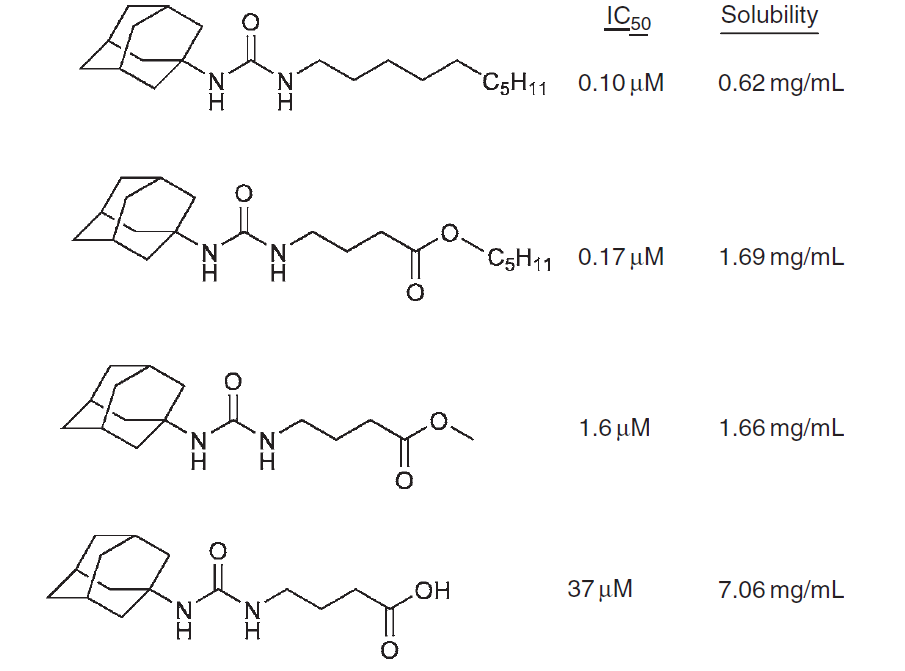 SOLUBILITY
4. Addition of polar group
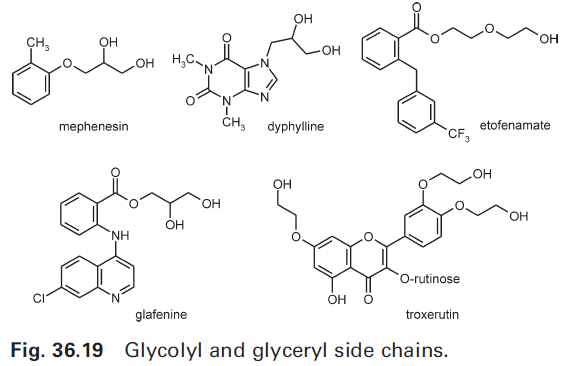 SOLUBILITY
4. Addition of polar group
polyethylene glycol
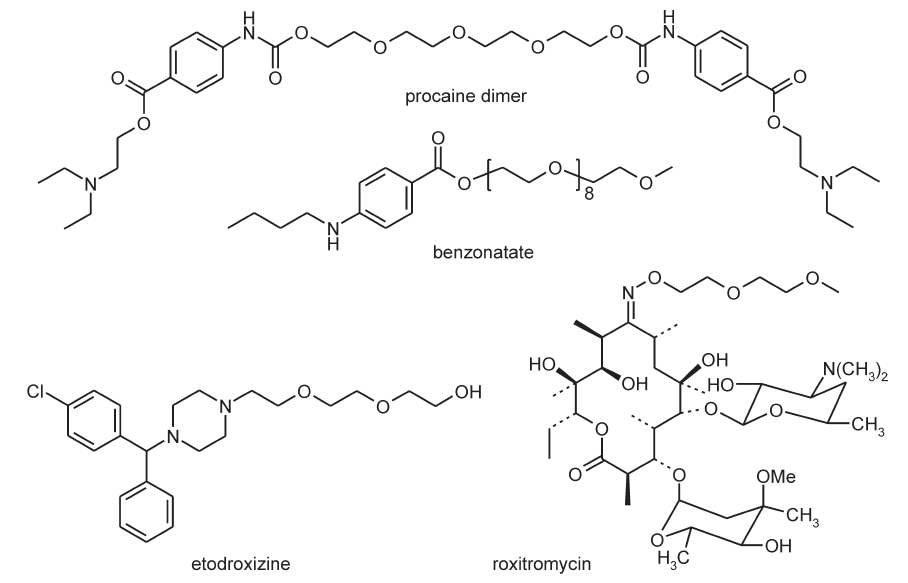 SOLUBILITY
5. Reduction of the molecular weight
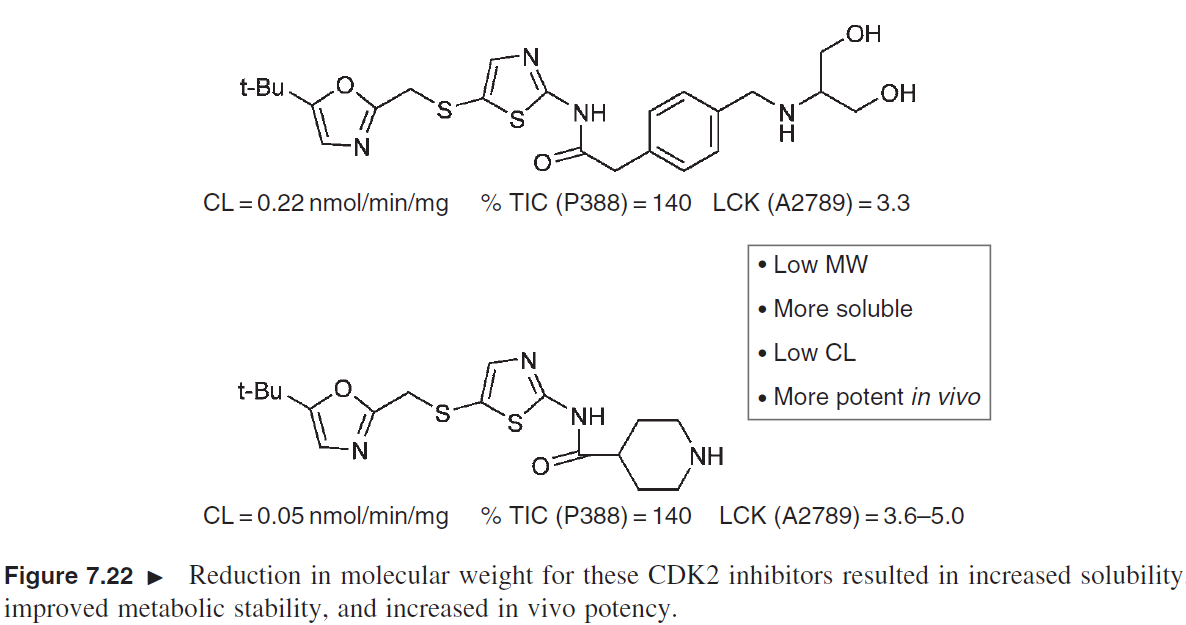 SOLUBILITY
6. Out-of-plane substitution
planar molecules forms tight crystal lattice and aggregates in water solutions
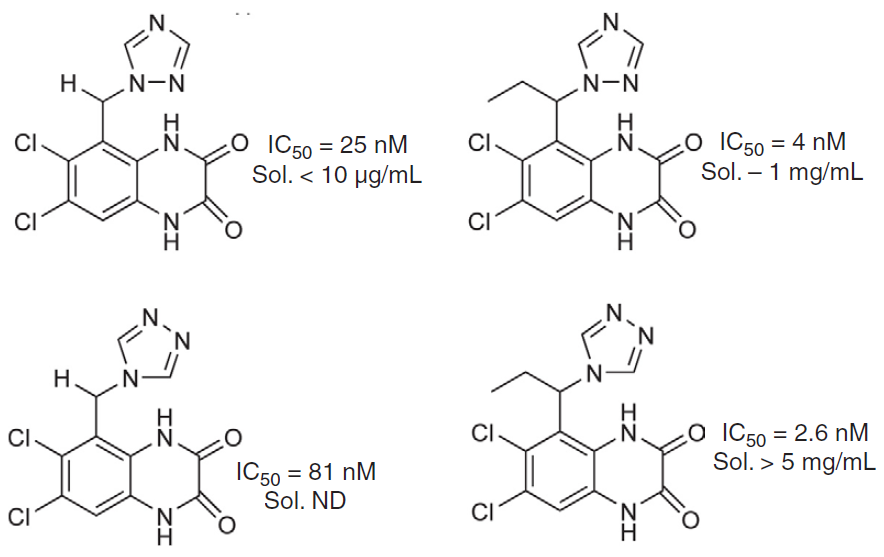 SOLUBILITY
6. Out-of-plane substitution
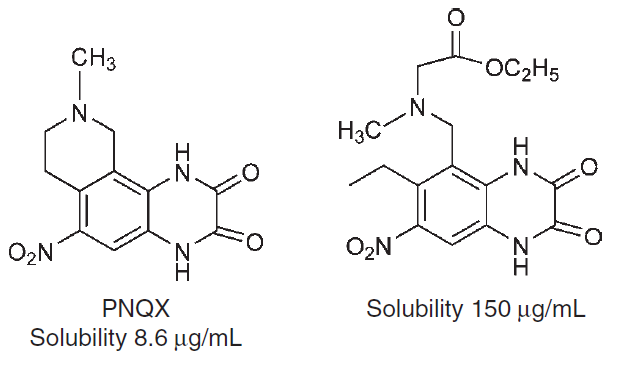 SOLUBILITY
7. Prodrug construction
addition of charged or polar groups
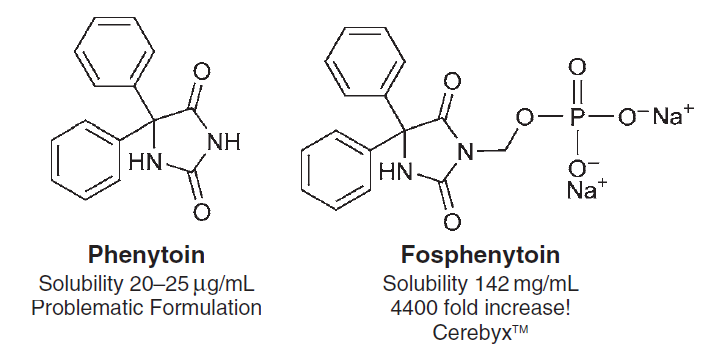 SOLUBILITY
8. Salt formation
Solubility of salts are generally higher than of free acid or base

After dissolving, free acid or base may crystallize due to pH of environment. However, compound may stay at supersaturated solution and do not precipitate immediately

Salt increases bioavailability due to increasing dissolution rate
SOLUBILITY
8. Salt formation
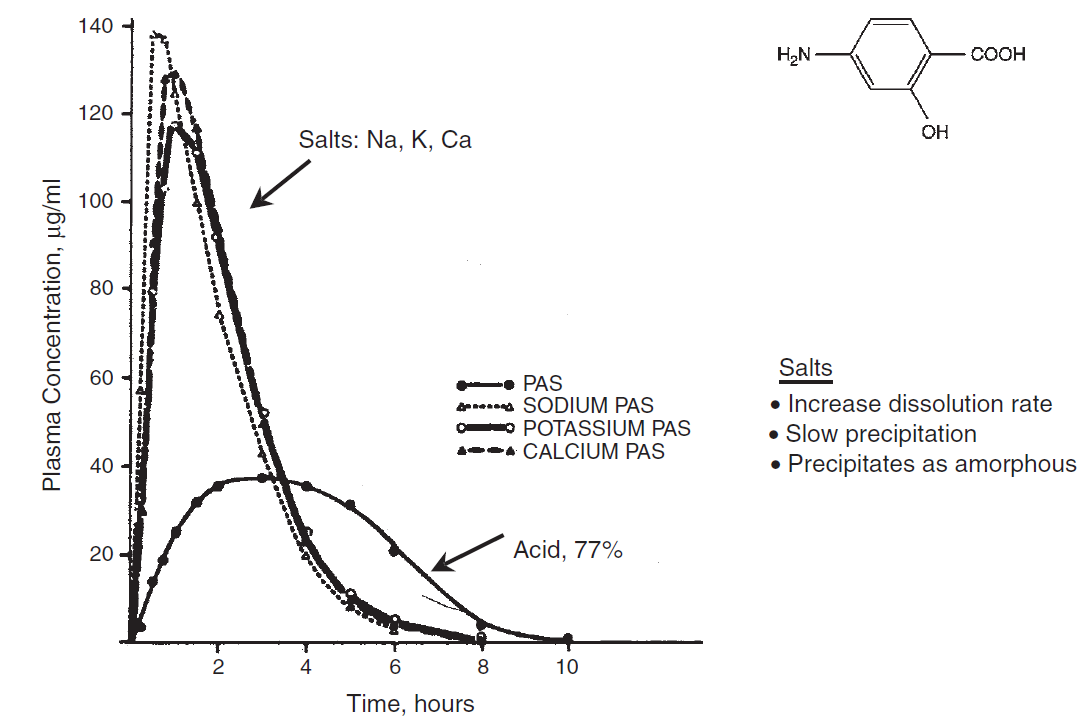 SOLUBILITY
8. Salt formation
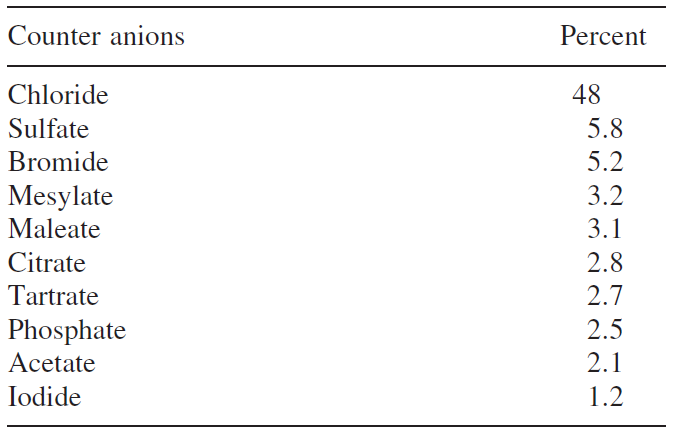 SOLUBILITY
8. Salt formation
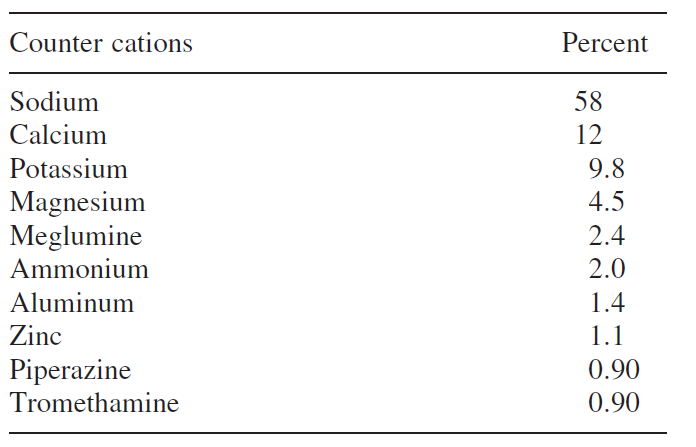 SOLUBILITY
9. Crystalline solid formation
structure modification gains crystalline derivatives of liquid active compounds or increases low m.p.
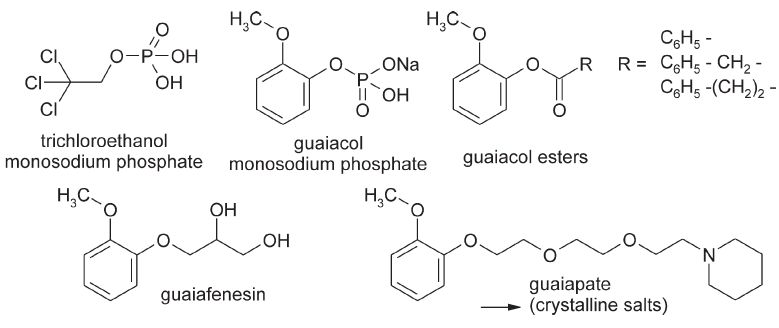 PERMEABILITY
95% of drugs permeates by passive diffusion

generally, uncharged molecules are able to permeate

but small part of ionized molecules are able to permeate too, while forming neutral pairs with suitable counterions
PERMEABILITY
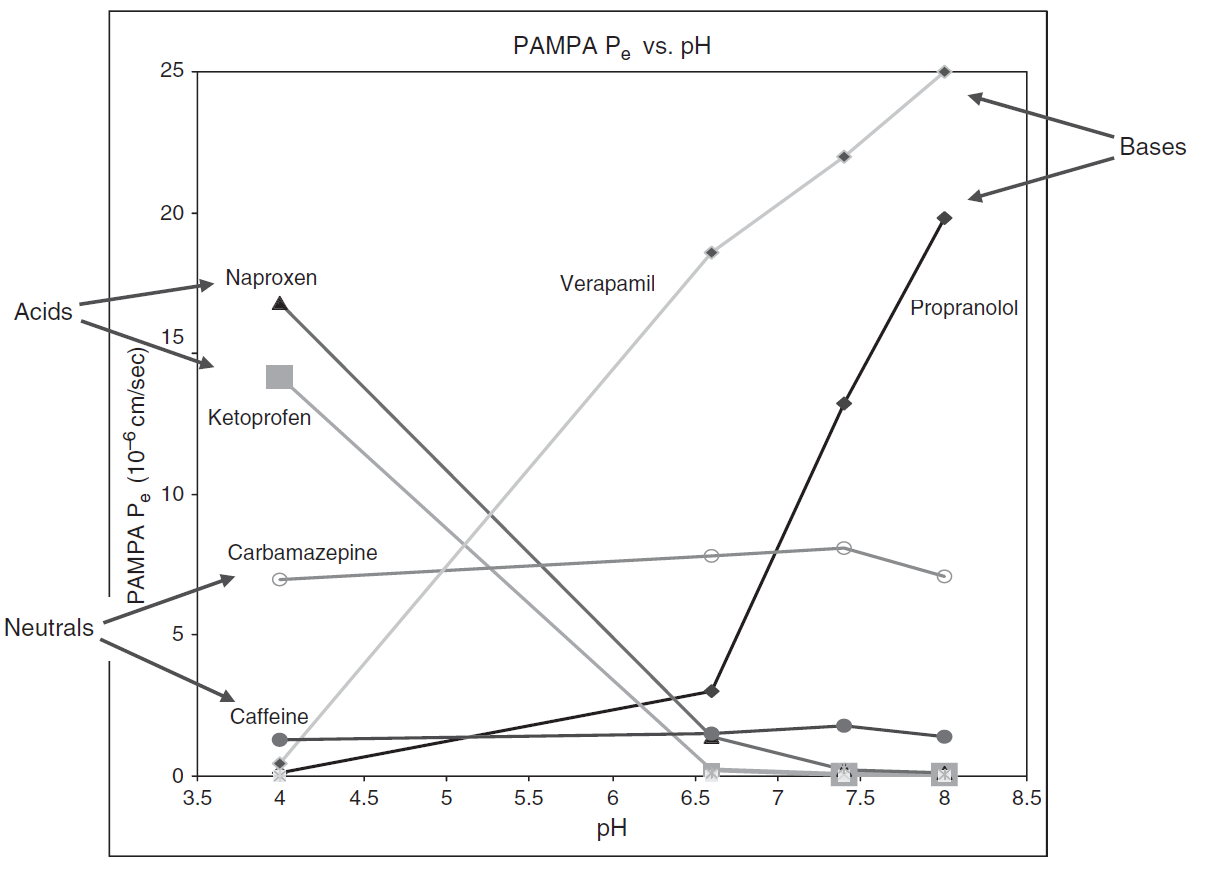 PERMEABILITY
The only way to improve permeability is structure modification
Formulations are not effective in fixing 
poor permeability
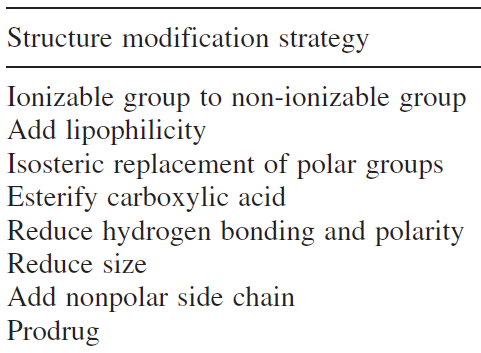 PERMEABILITY
1. Reducing ionizable groups
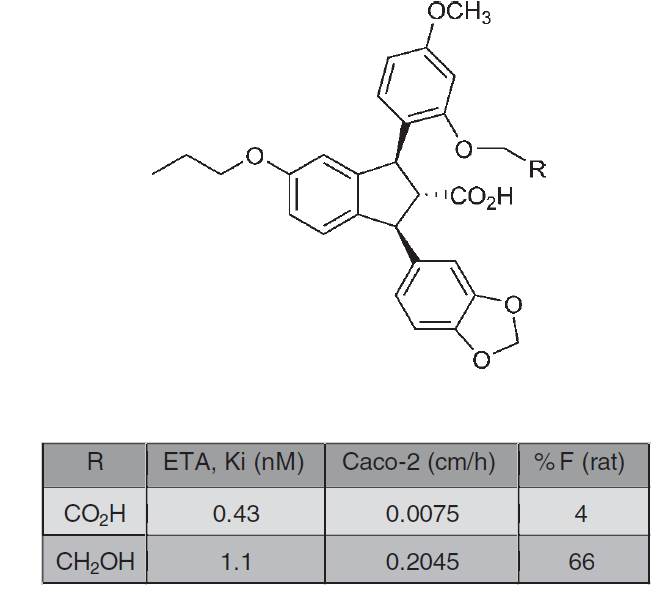 PERMEABILITY
2. Increasing lipophilicity
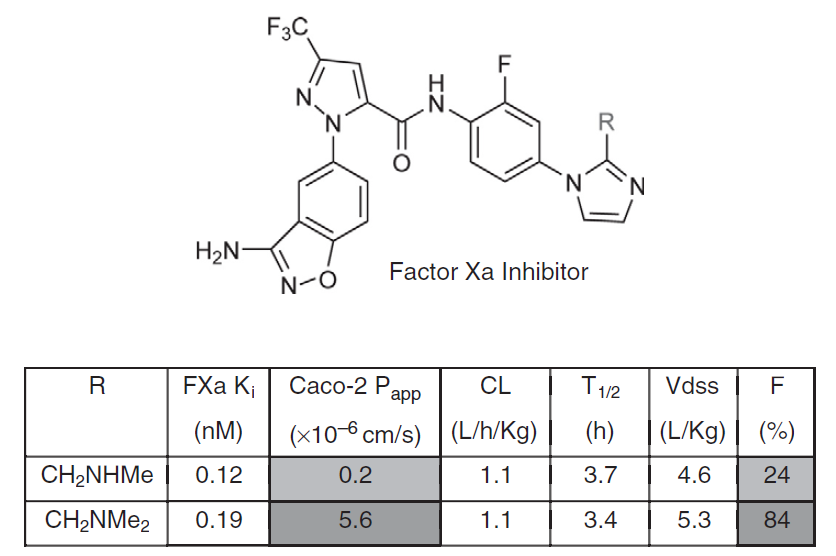 PERMEABILITY
3. Isosteric replacement of polar groups
tetrazole for carboxylic group
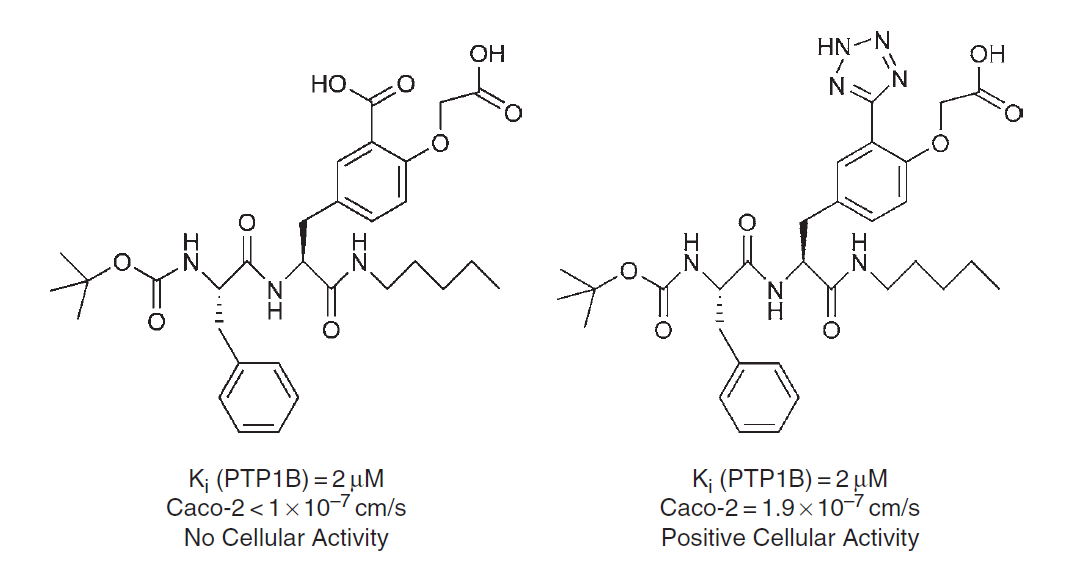 PERMEABILITY
3. Isosteric replacement of polar groups
isosteres
of carboxylic
group
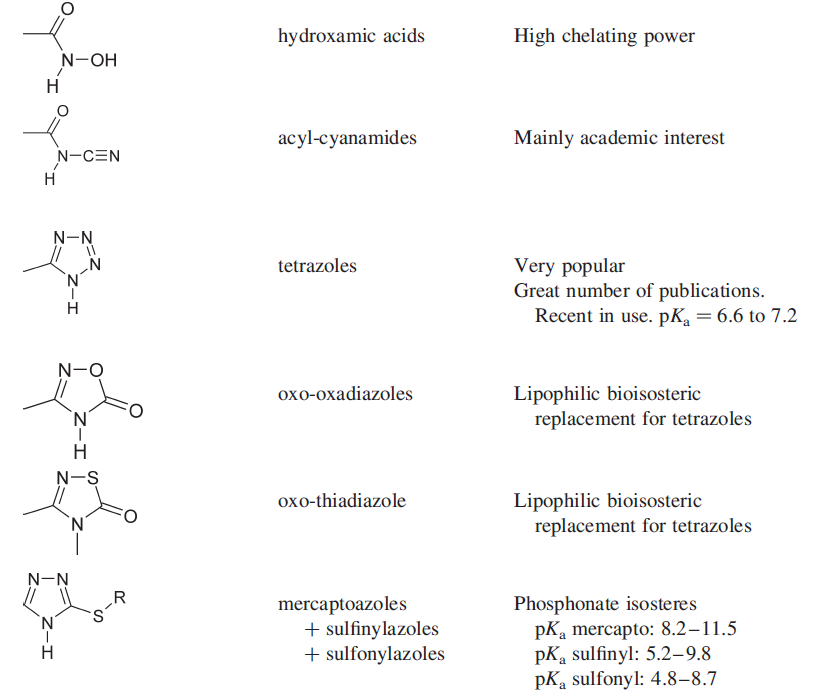 PERMEABILITY
3. Isosteric replacement of polar groups
isosteres
of carboxylic
group
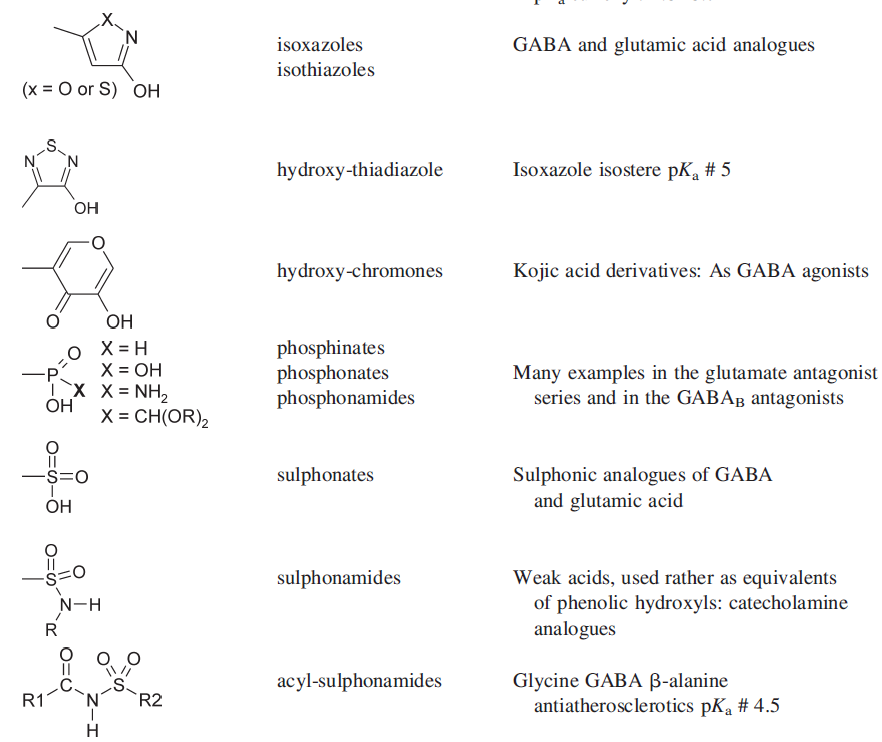 PERMEABILITY
4. Esterification of craboxylic groups
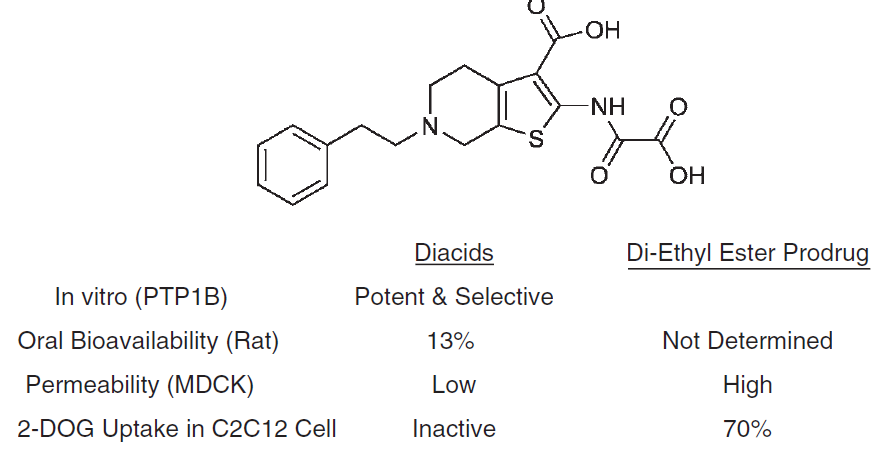 PERMEABILITY
5. Reduction of hydrogen bonding and polarity
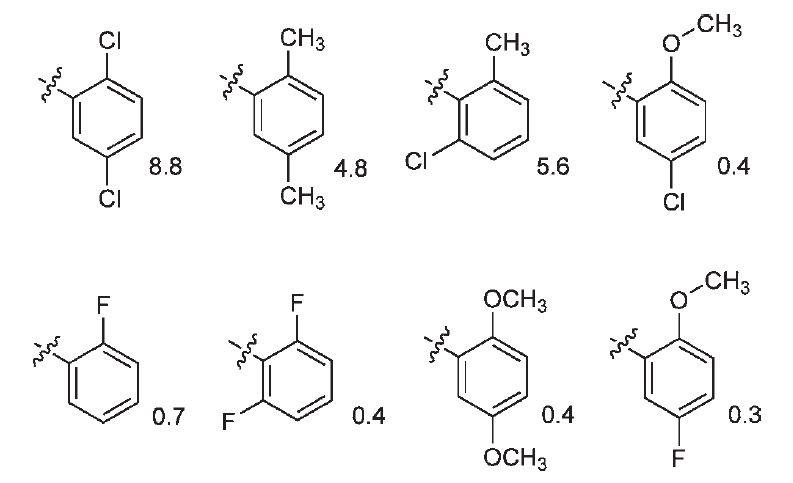 PERMEABILITY
6. Reduction of size
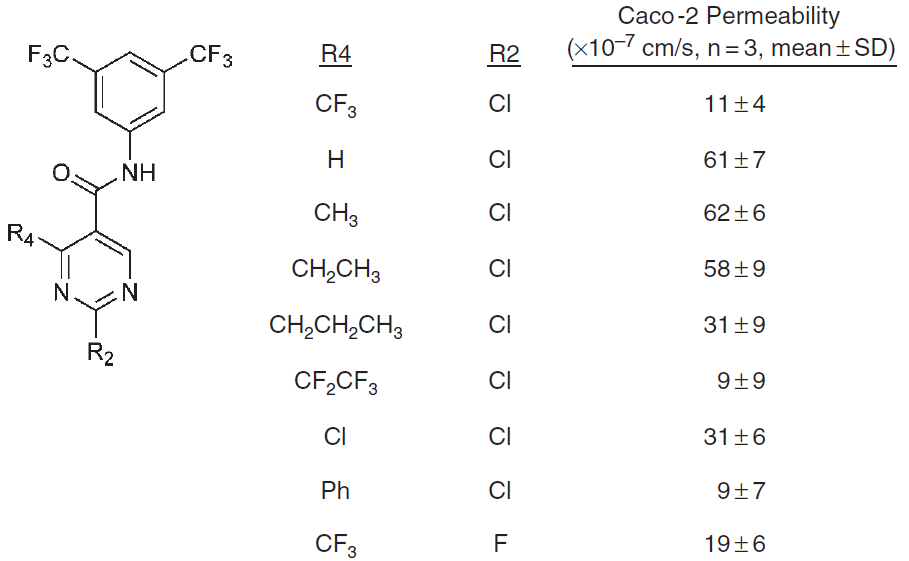 PERMEABILITY
6. Reduction of size
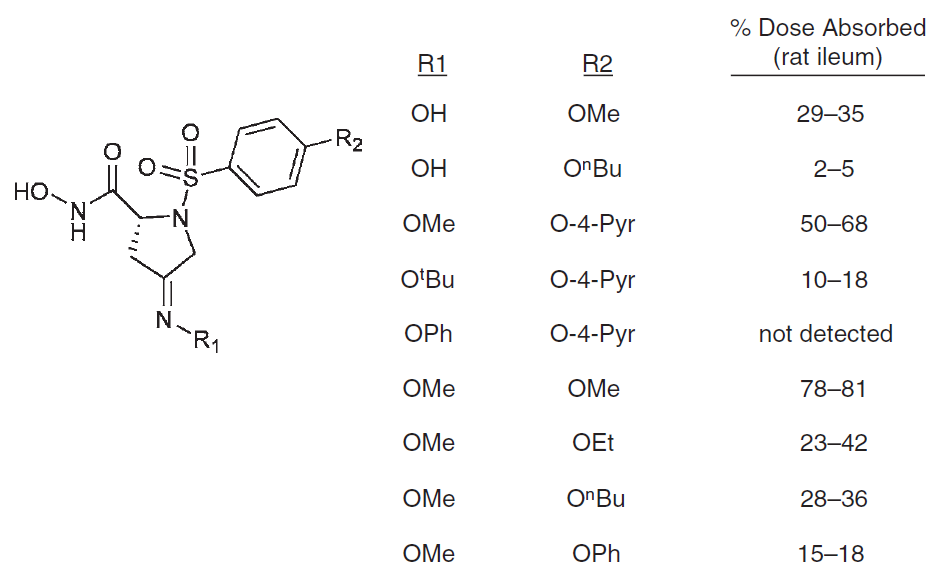 PERMEABILITY
7. Addition of non-polar side chain
increasing membrane affinity by long saturated chain
cyclic peptide:
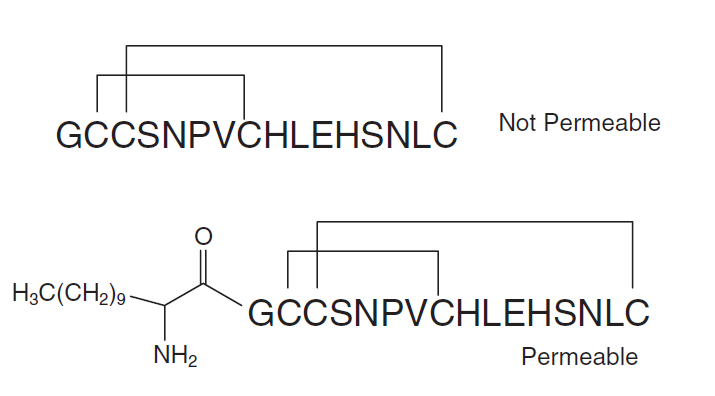 PERMEABILITY
7. Addition of non-polar side chain
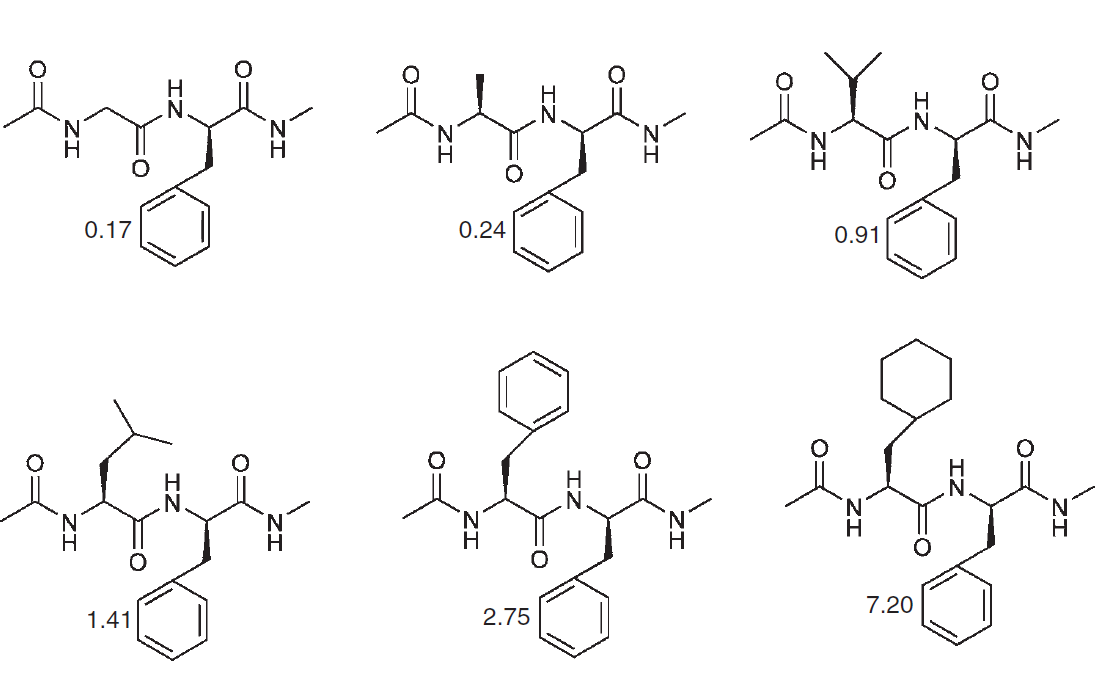 PERMEABILITY
8. Prodrug construction
example of modifications increasing lipophilicity/reducing number of ionizable groups
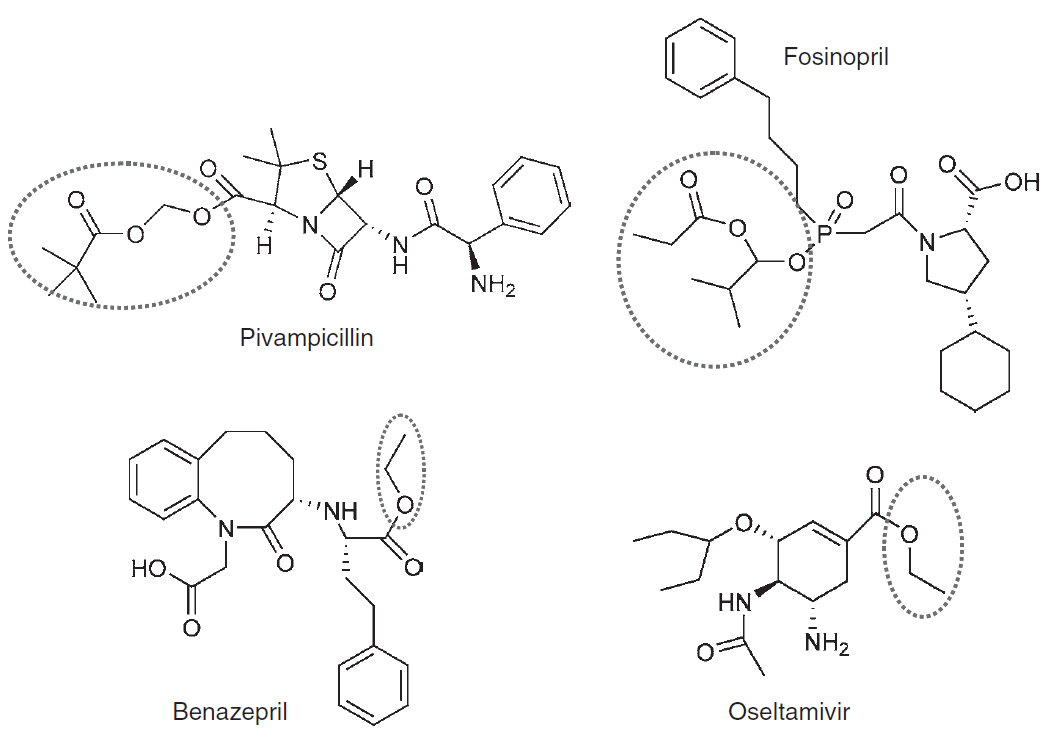